МАДОУ ЦРР - «Слободо-Туринский детский сад«Солнечный»
Отчет о проделанной работе 
за 2021 – 2022 уч. год 
в первой группе раннего возраста. 






Воспитатель:
Алипова А.А
В нашей группе 24 ребенка (15 мальчиков и 9 девочек). Адаптация проходила у всех индивидуально.
Основными приоритетными направлениями группы общеразвивающей направленности раннего возраста являются:
Развитие познавательных способностей; Развитие эмоционально-личностной, социальной   сферы; Развитие представлений об окружающем мире; Развитие речи; Развитие мелкой моторики; Развитие творческих способностей; Развитие сенсорных ощущений; Развитие двигательной активности; Развитие музыкального слуха и ритма.
За этот учебный год дети научились:

Самостоятельно одеваться при небольшой помощи взрослого; 
Культурно – гигиеническим навыкам;    
Сопровождают речью игровые и бытовые действия; 
Различают некоторые овощи и фрукты; 
Знают, называют и используют детали строительного материала; 
Научились группировать предметы по цвету, размеру, форме; 
Различают один и много предметов, большие и маленькие; 
Стали больше общаться друг с другом, их речь стала более разнообразной и насыщенной.
Жизнь нашей группы
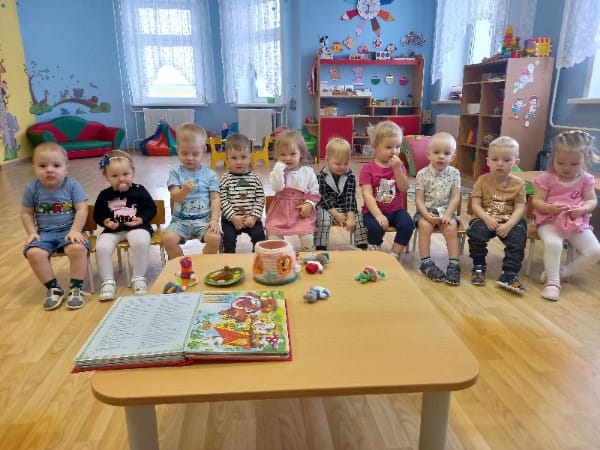 Чтение литературы
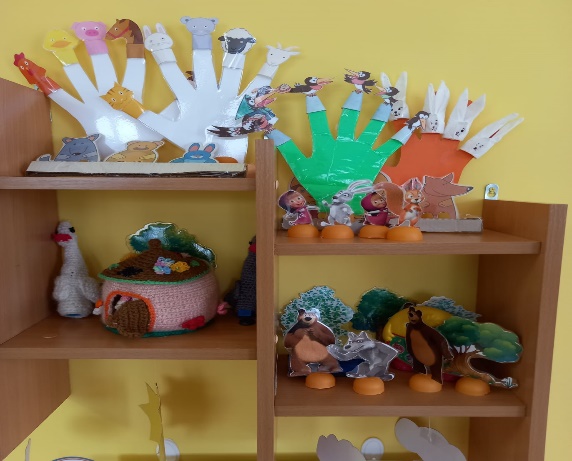 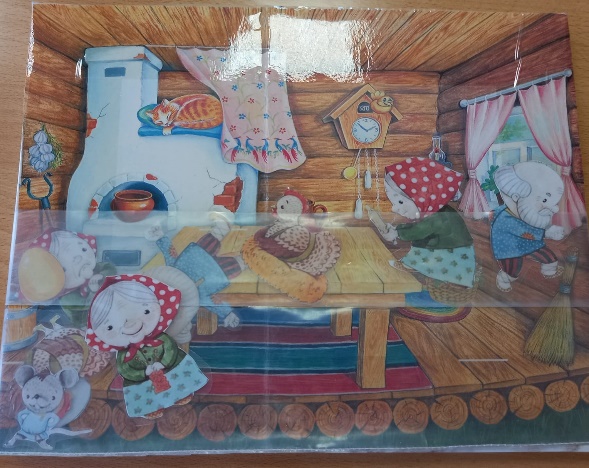 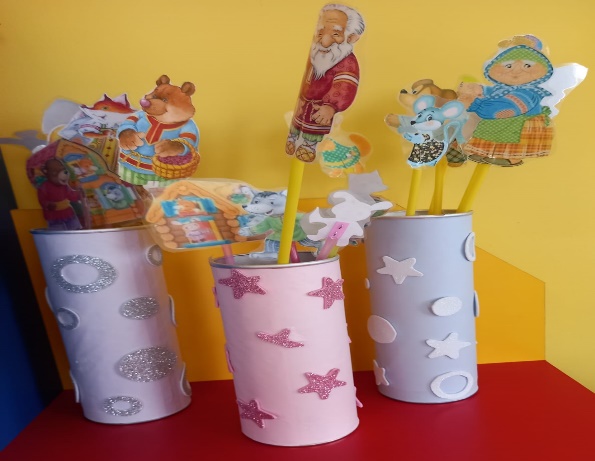 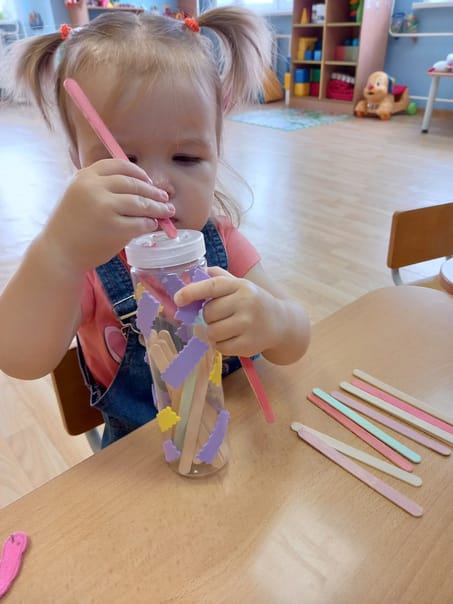 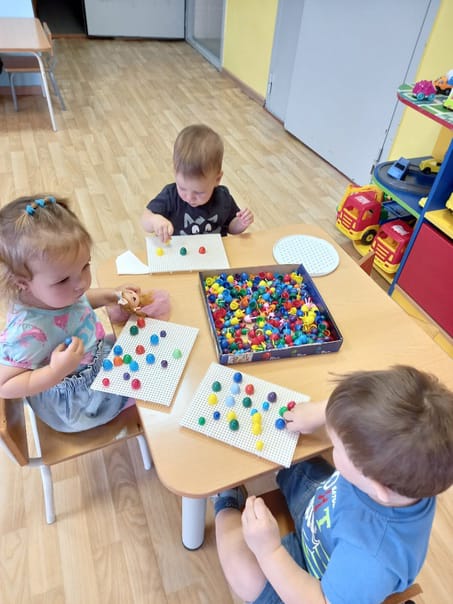 Мелкая моторика , развитие сенсорных способностей.
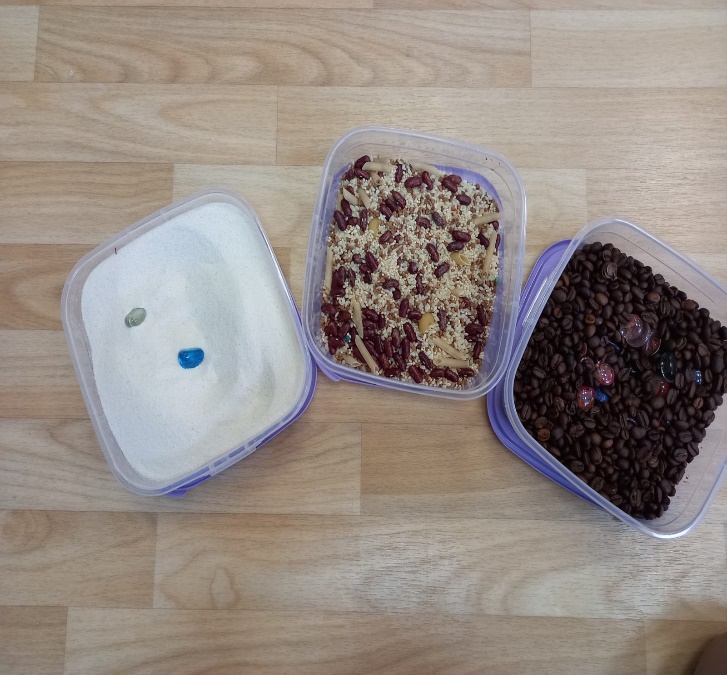 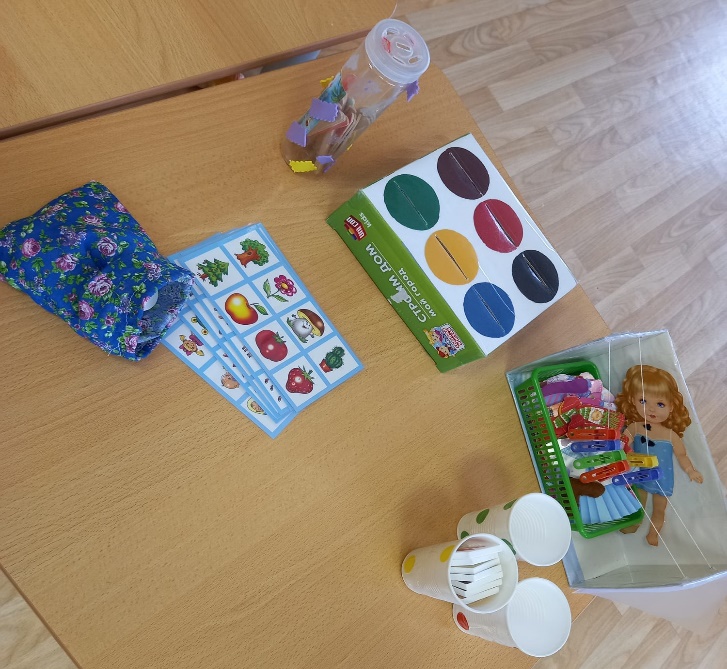 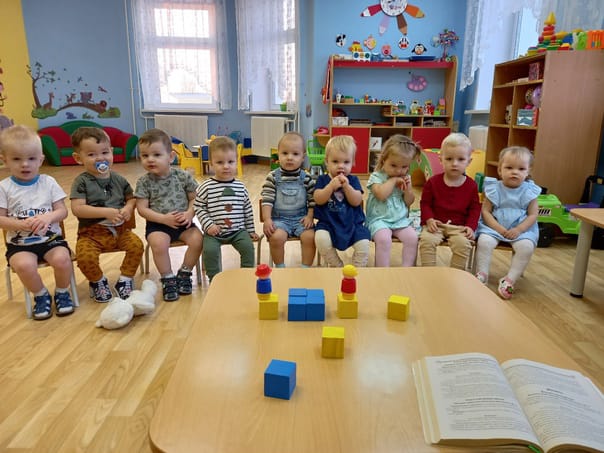 Игры и занятия со строительным материалом
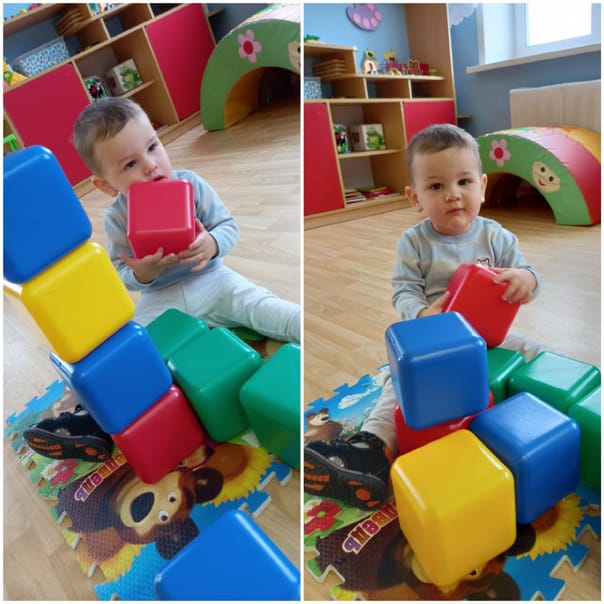 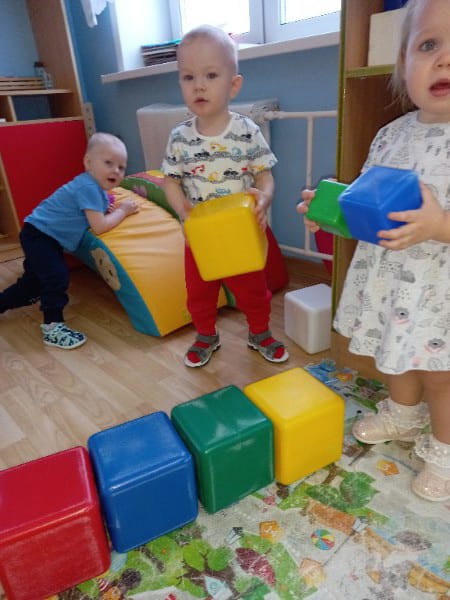 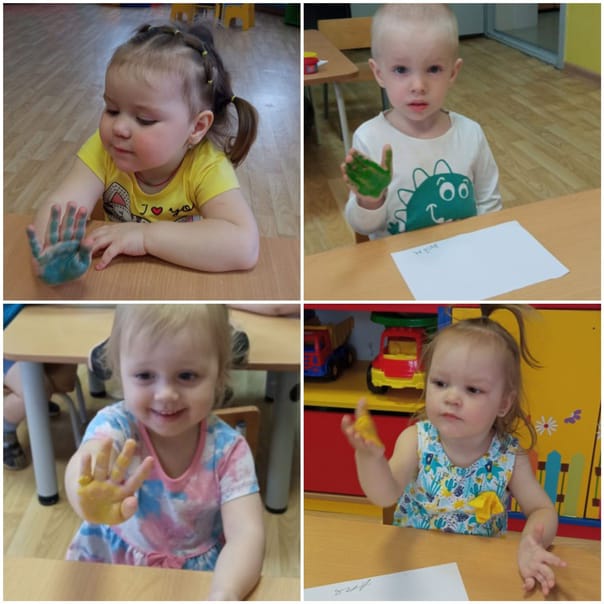 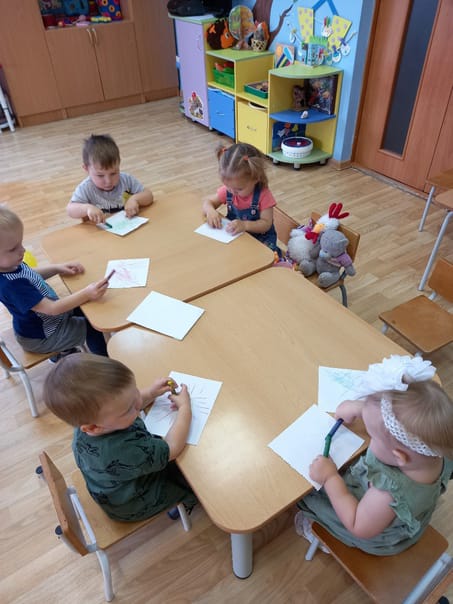 Рисование, лепка
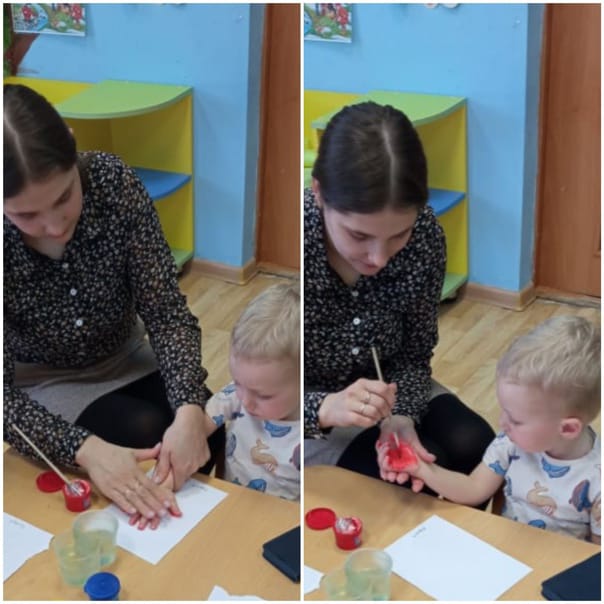 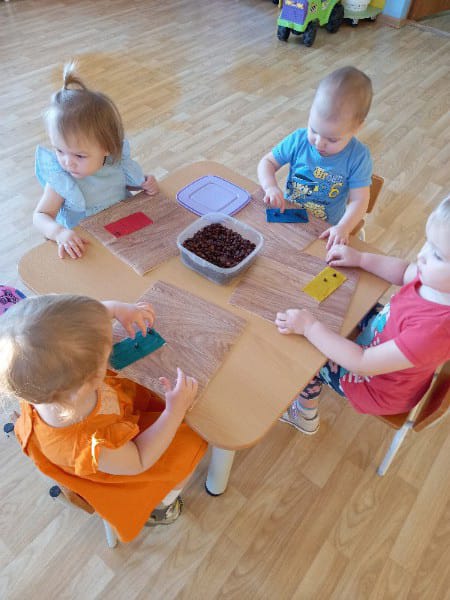 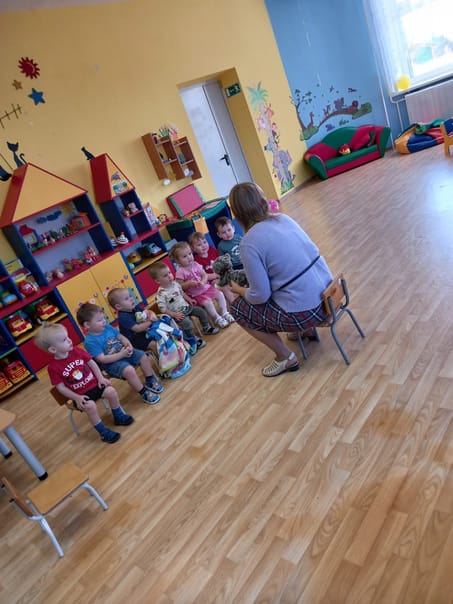 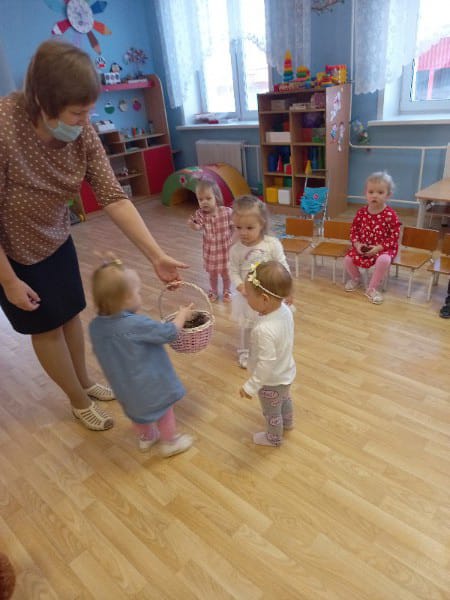 Музыкальное занятие ,танцы.
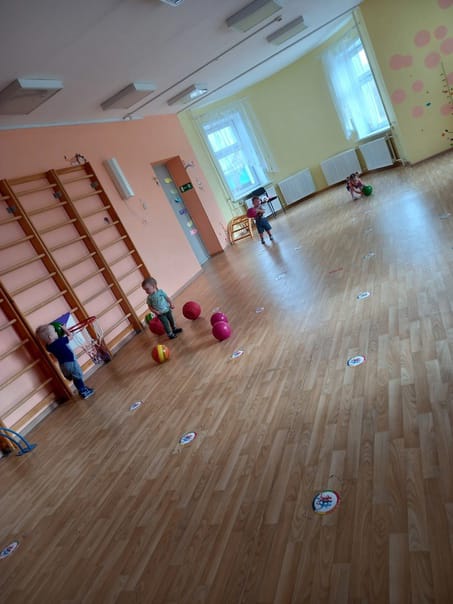 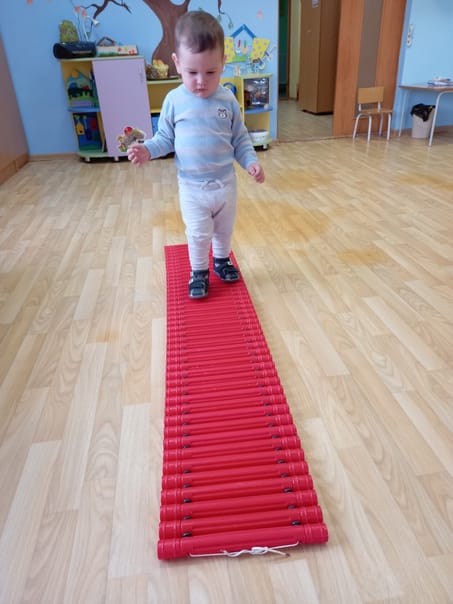 Зарядка после сна , развитие движений
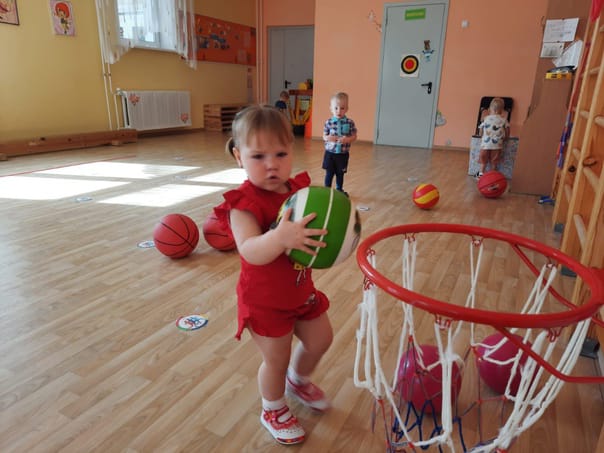 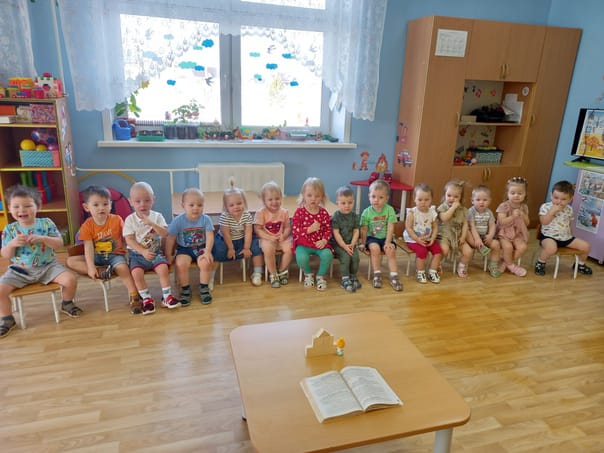 Развитие речи
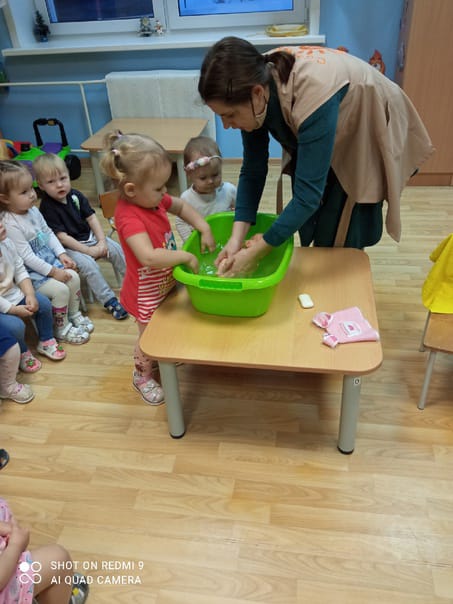 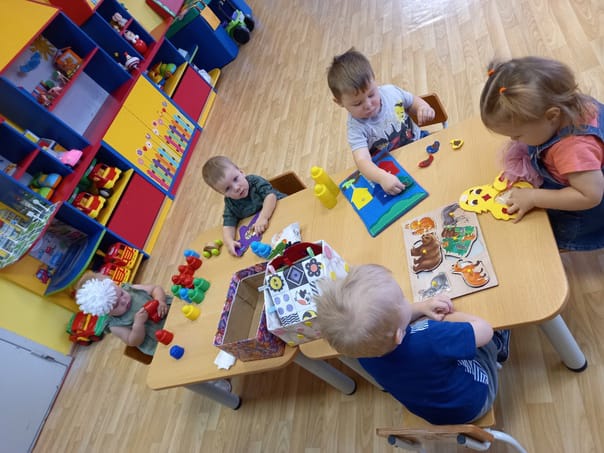 Игры и занятия с дидактическим материалом
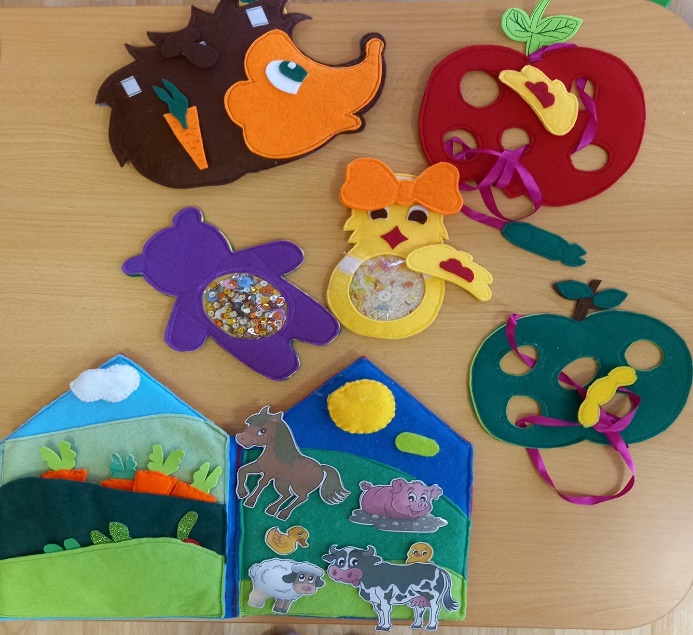 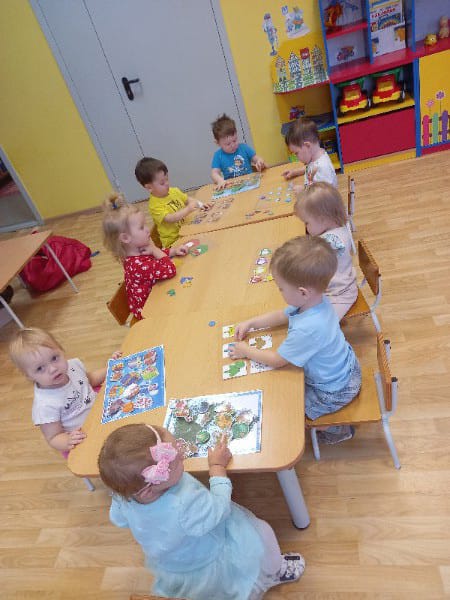 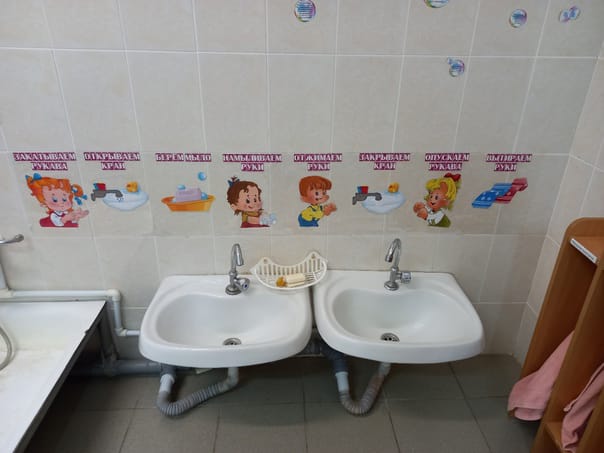 Культурно гигиенические навыки, правила поведения за столом , здоровое писание.
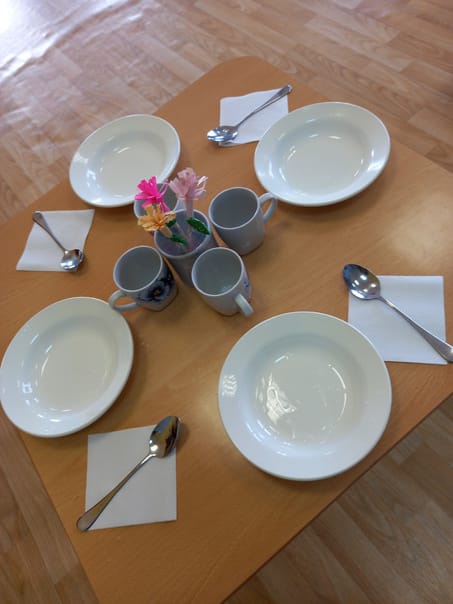 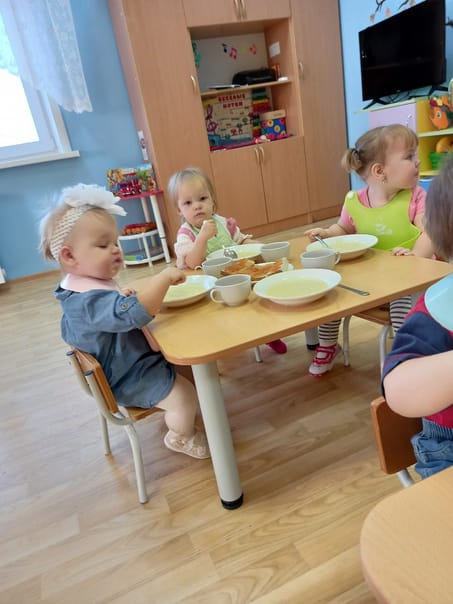 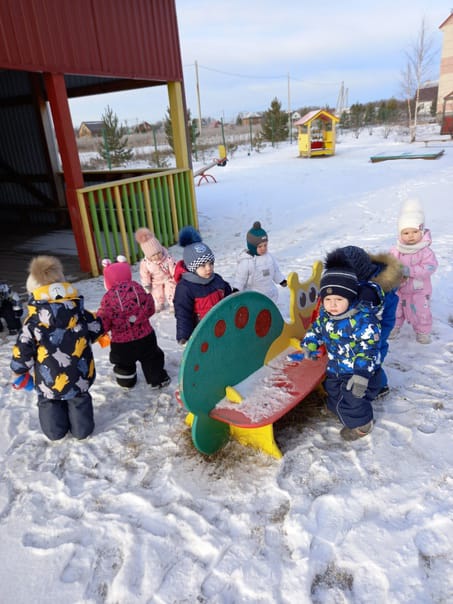 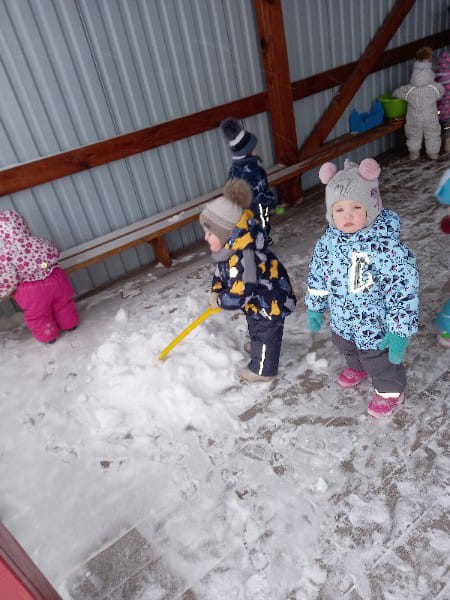 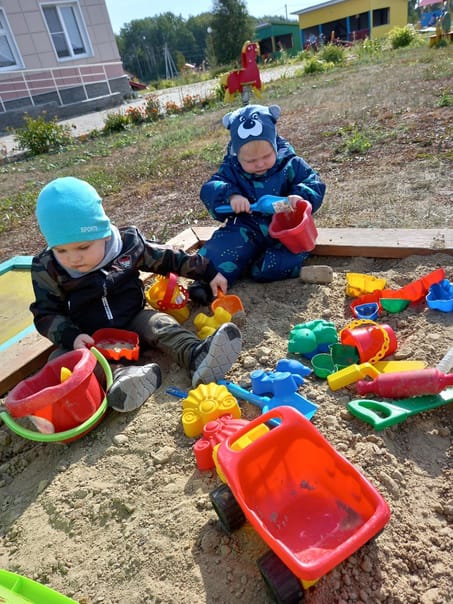 Прогулки в любое время года.
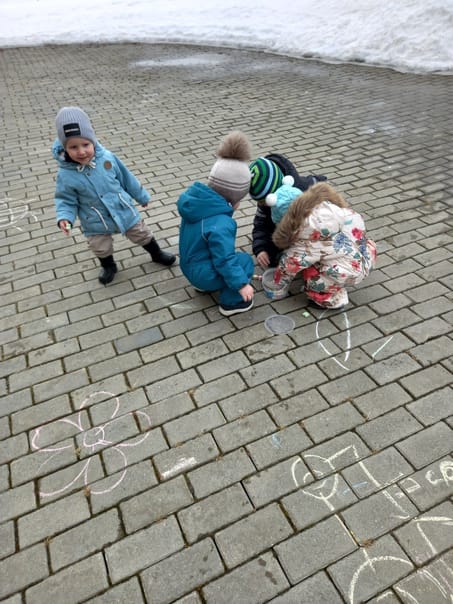 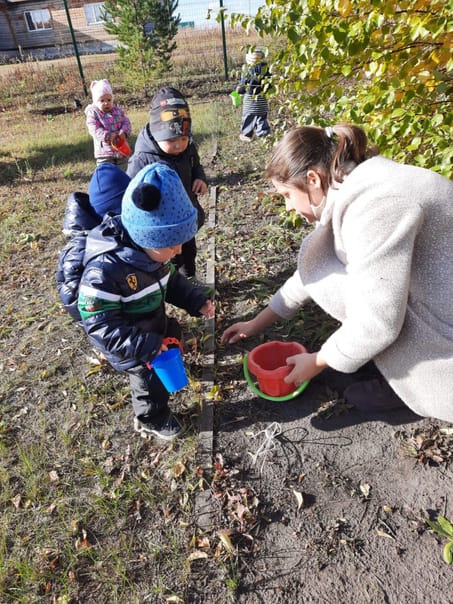 Игры
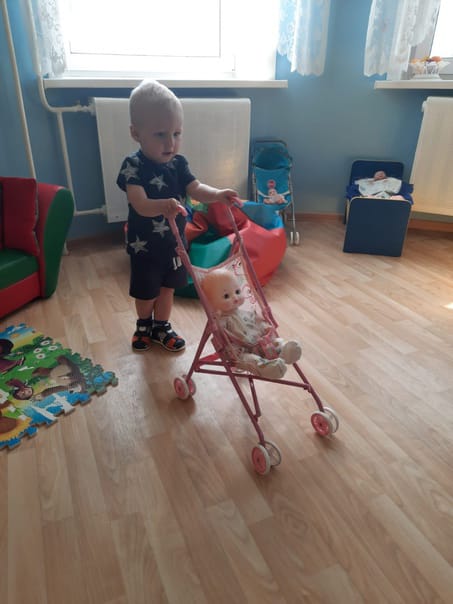 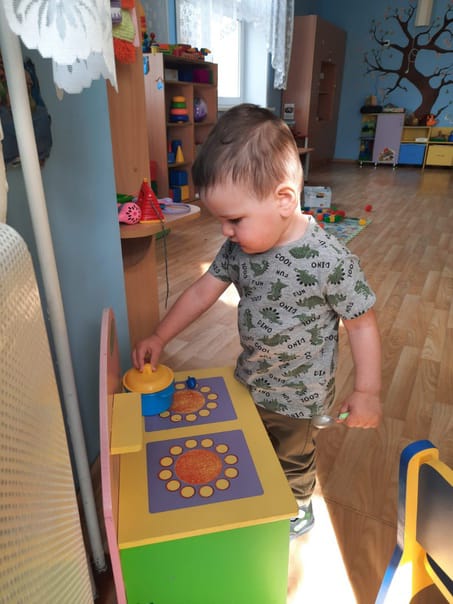 «Осенняя фантазия»
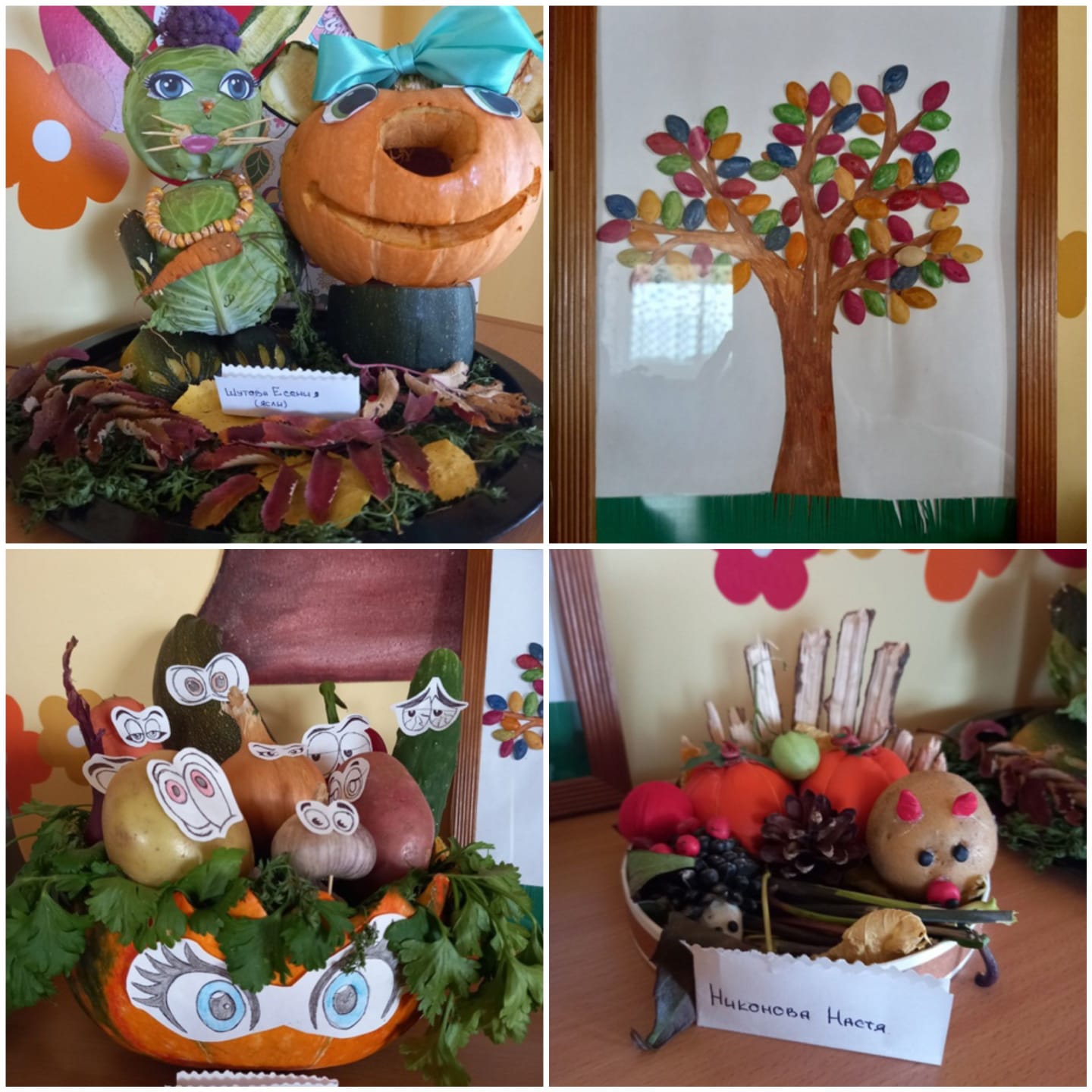 «Светлая пасха»
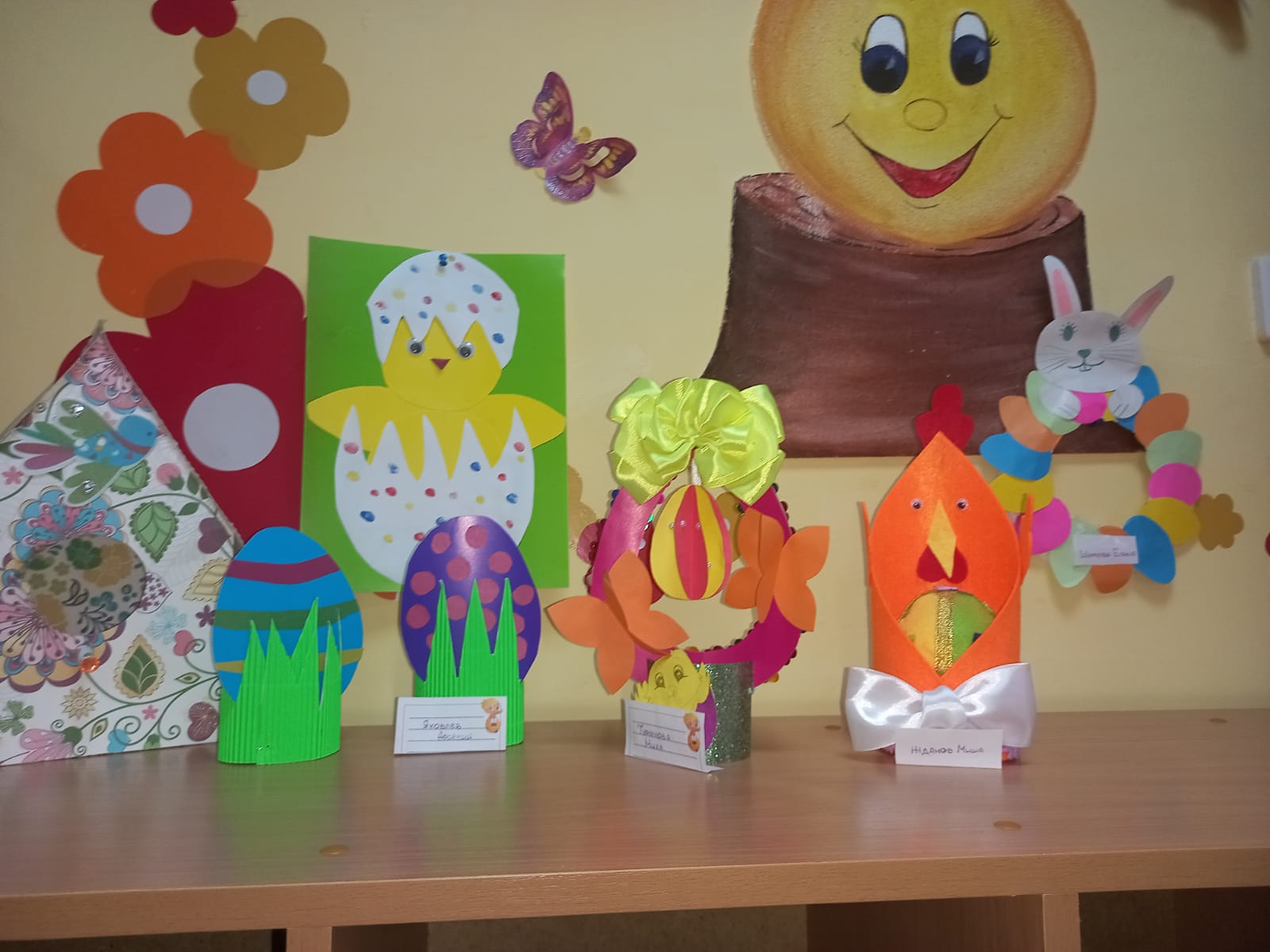 «День матери»
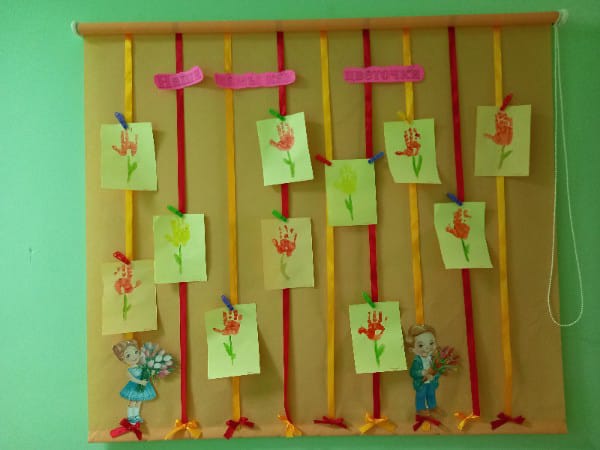 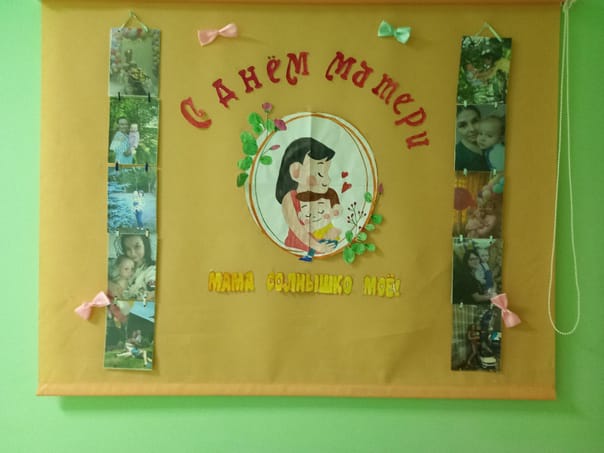 «8марта»
«День космонавтики»
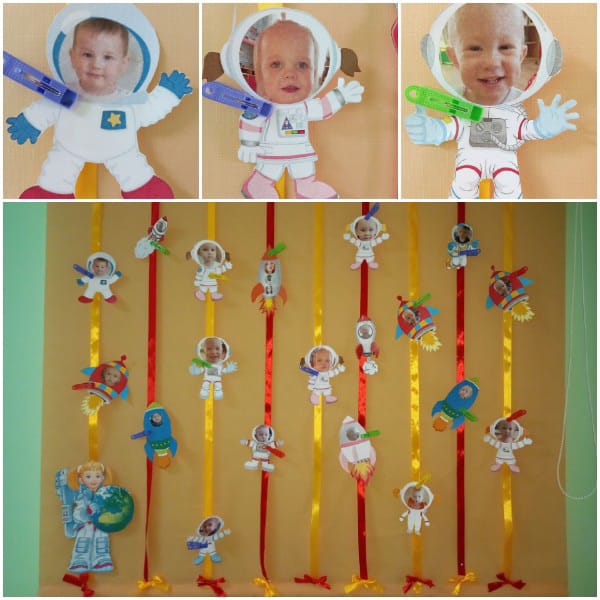 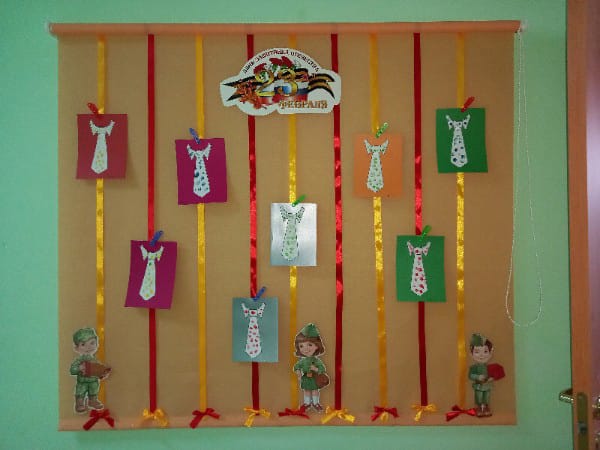 «23 Февраля»
«День семьи»
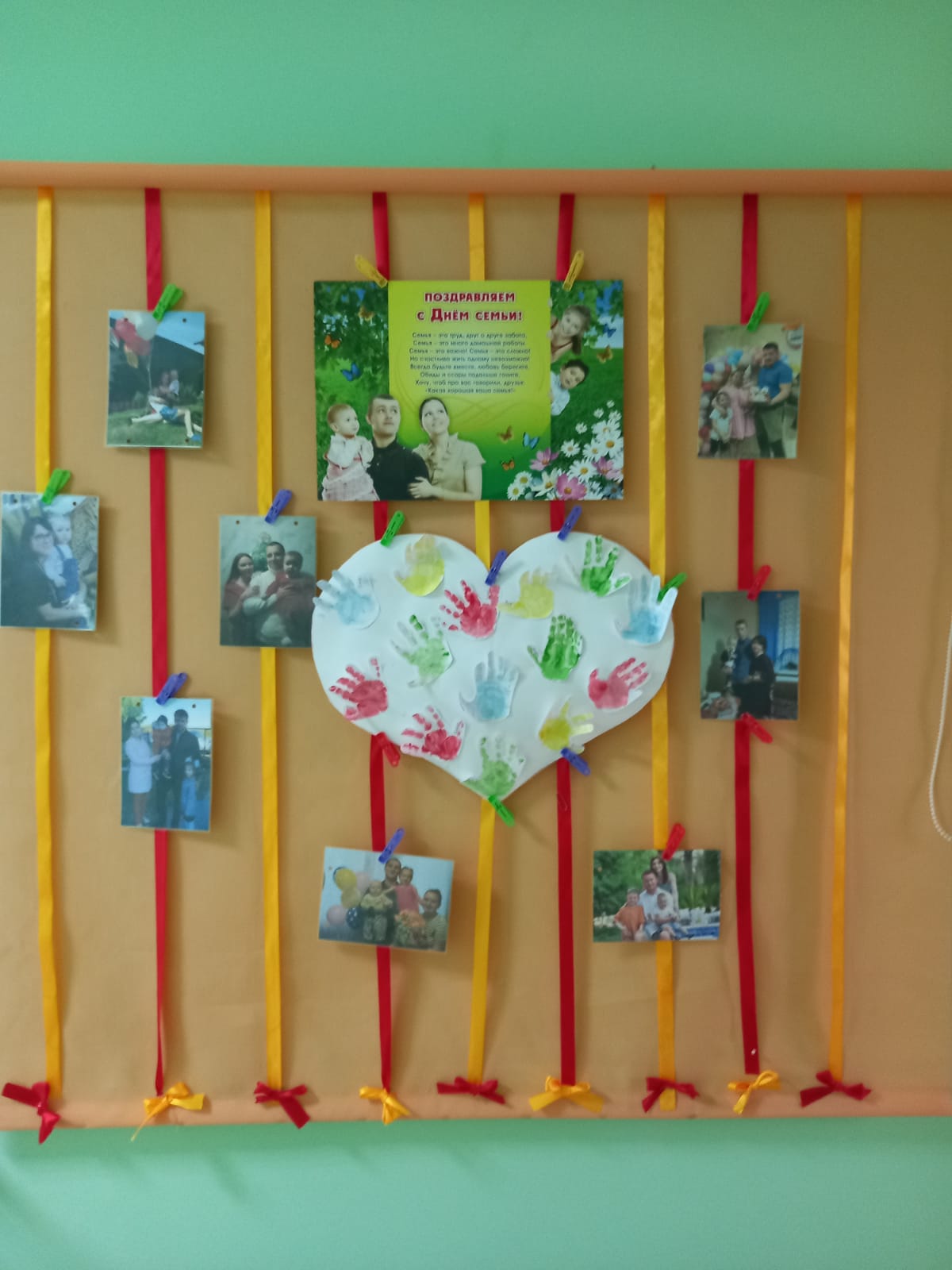 Утренник «Моя первая Ёлка»
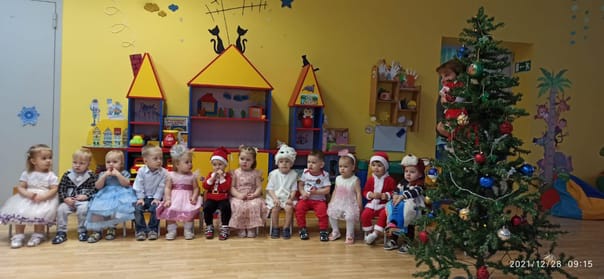 На протяжение учебного года моя группа пополнилась : Играми, дидактическим материалом , картотеками, наглядными пособиями, конспектами, и т.п
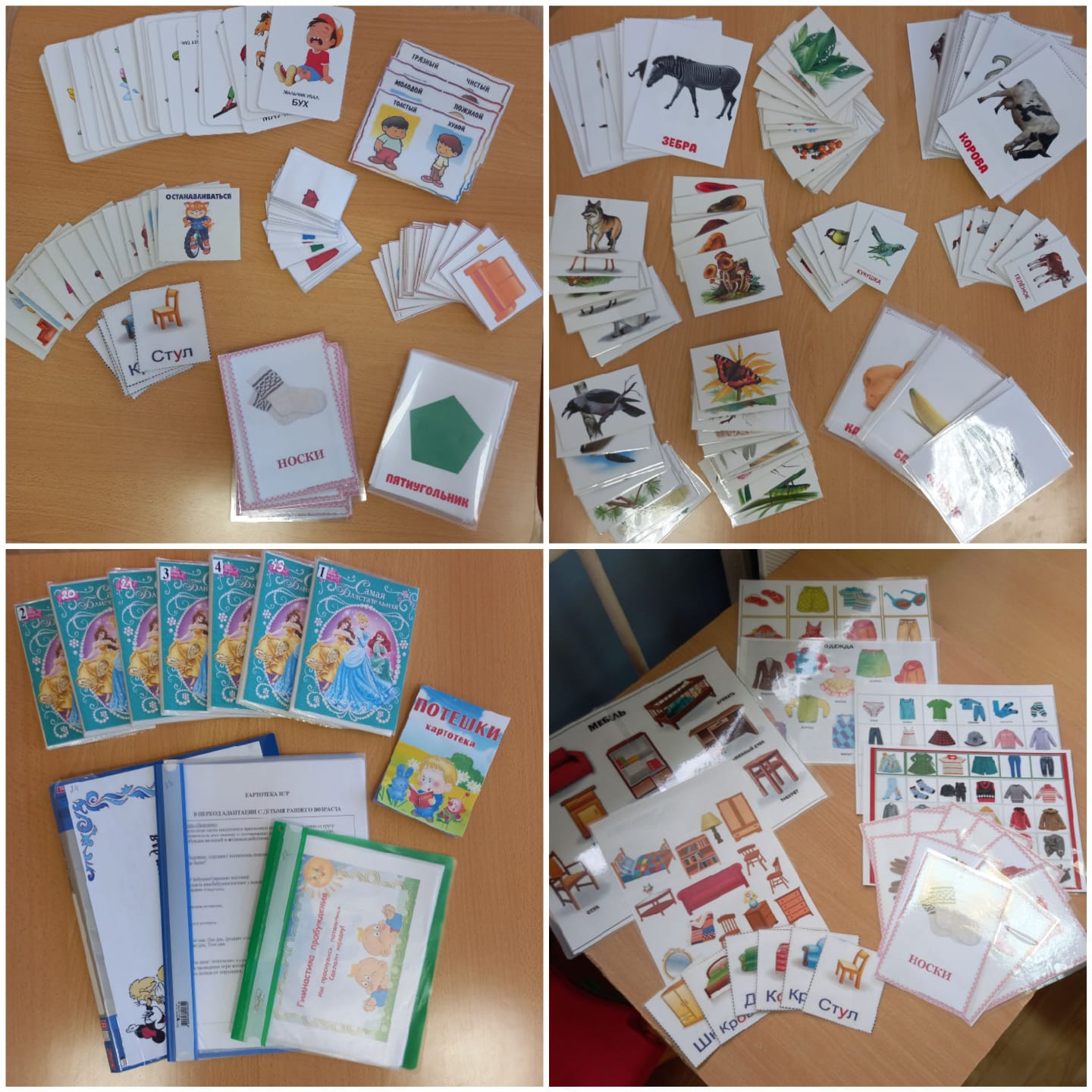 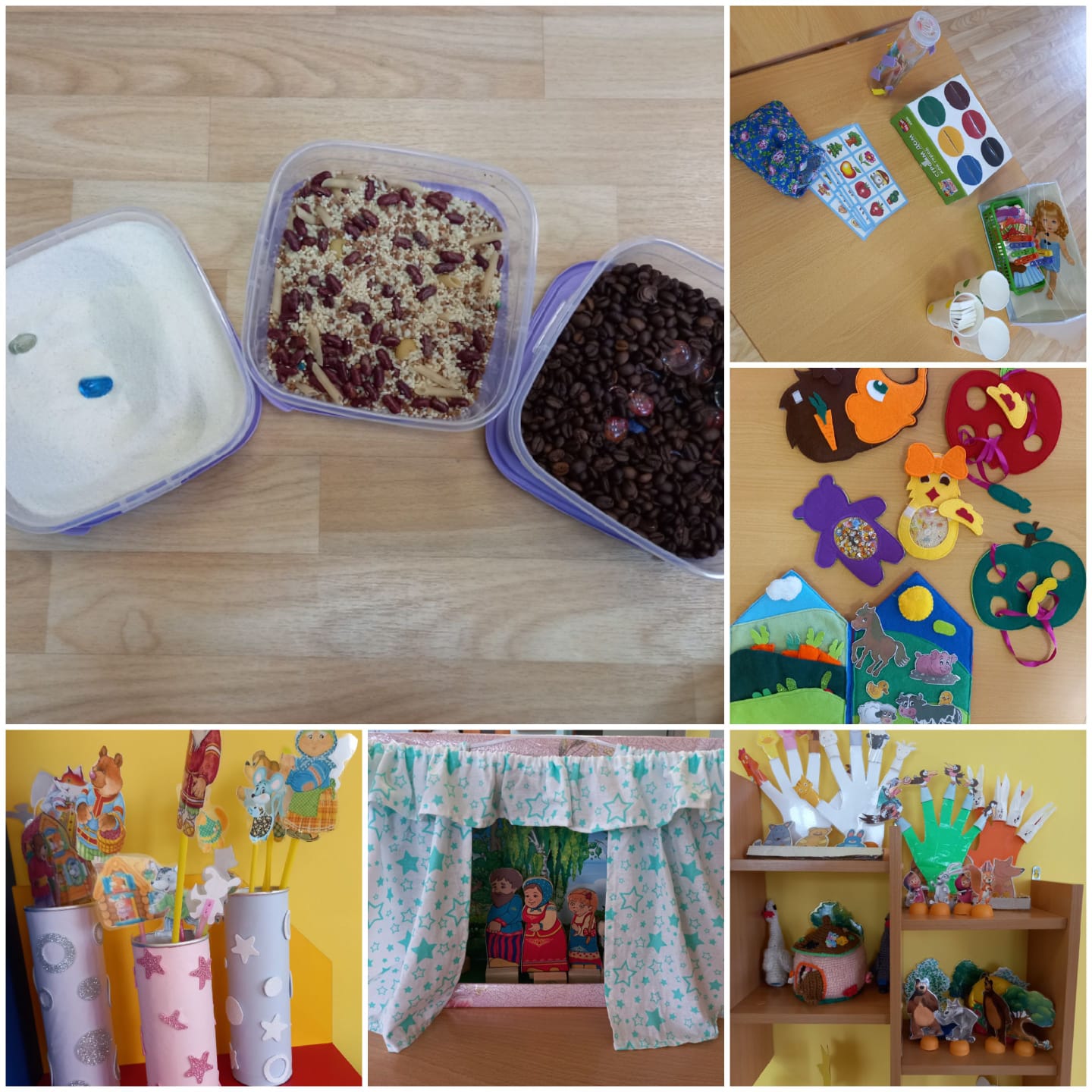 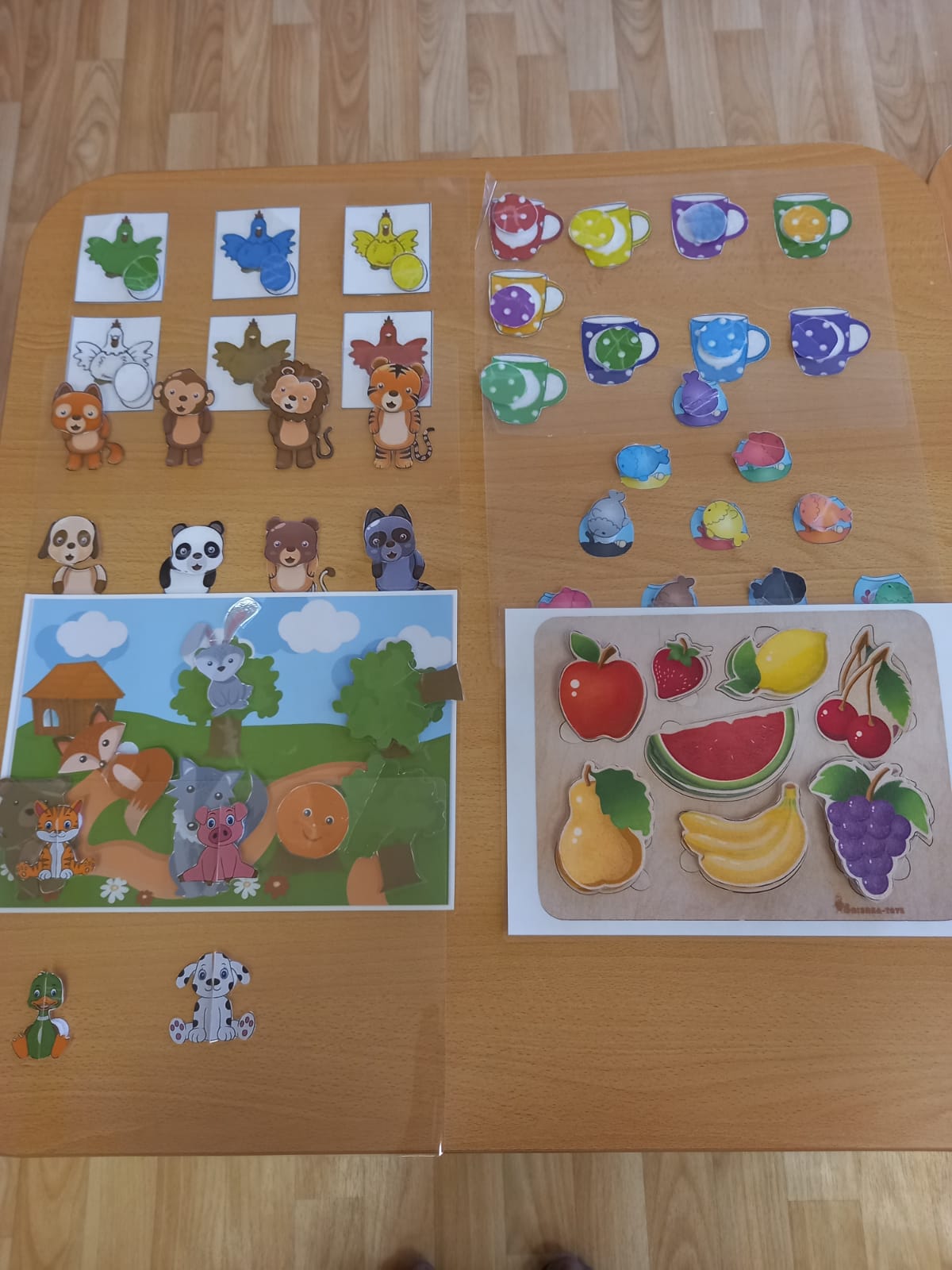 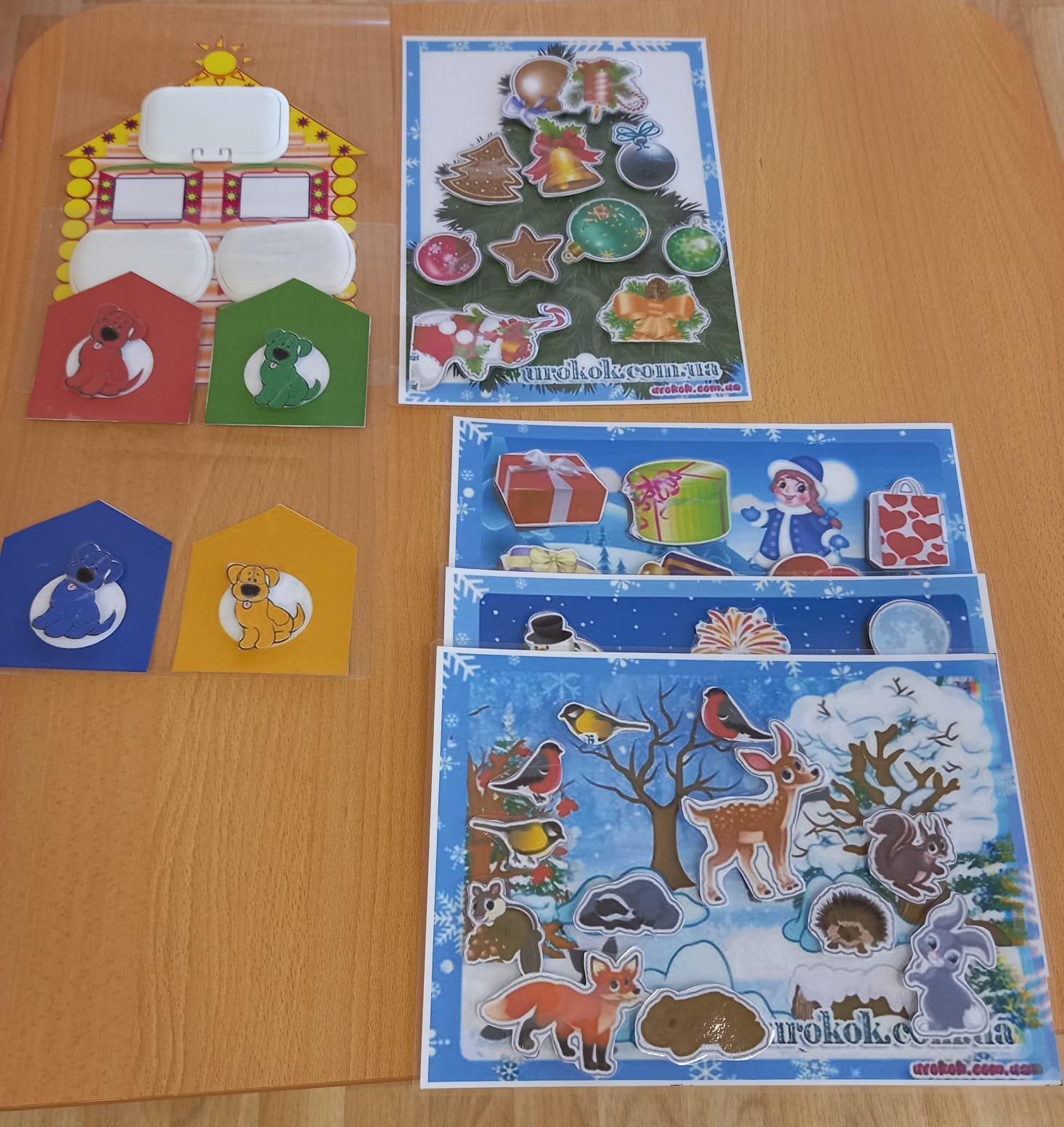 «Наши достижения и награды»
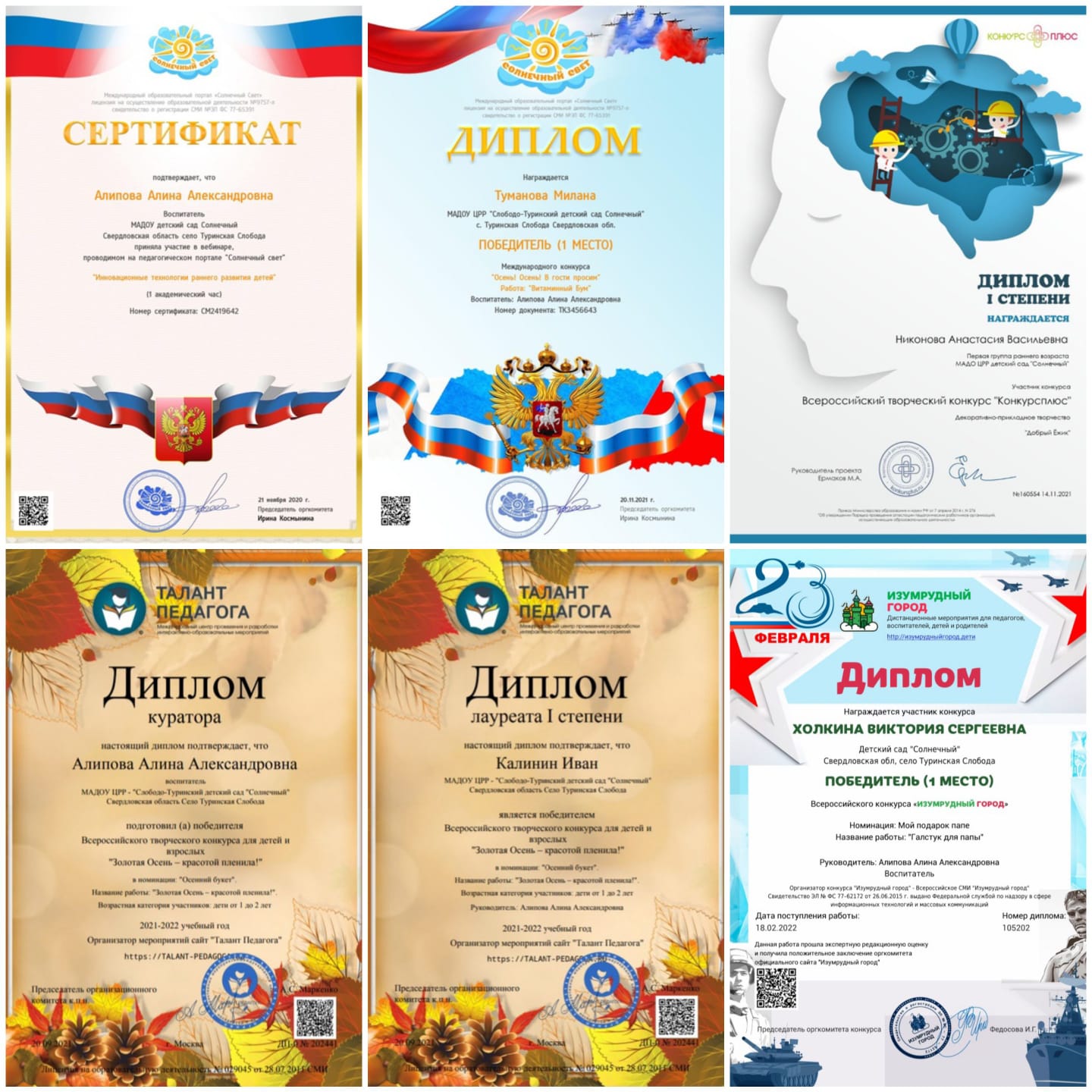 Работа с родителями в течение учебного года
Консультации
Наглядная агитация
Наглядно-стендовая информация
Индивидуальные консультации
Совместное создание предметно-развивающей среды
Спасибо за внимание!